„Релаксацията- средство за справяне с детската агресия“
Светлана Тодорова Лазарова- ст. учител,  II ПКС; e- mail: svetla_balchik@abv.bg Маринка Великова Стефанова- ст. учител,  II ПКС; е- mail: marrinii@abv.bg ОДЗ №2 „Знаме на Мира“- гр. Балчик, обл. Добрич
Значимостта на проблема с проявите на агресия в детската градина ни провокира да насочим усилия за  намиране на подходящи форми и средства с цел: Преодоляване на агресивното поведение в детската група чрез релаксиращи техники.
Задачите,които си поставихме, бяха :          1. Намаляване на напрежението;        2. Създаване на емоционалност, настроение и разтоварване от негативните емоции;        3. Развиване и коригиране на обща и фина моторика;        4. Сплотяване на групата на основата на позитивните преживявания;        5. Разчупване стериотипа на дневния режим.
„Еволюционна игра“- отработване, активиране, усъвършенстване и реактивиране на неврологични връзки.
Базисно доверие- риба
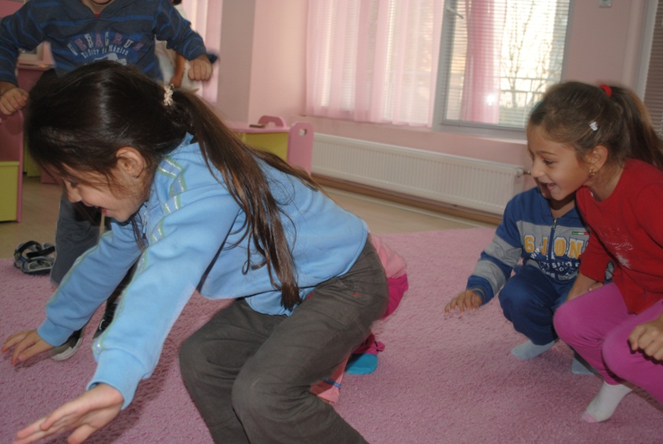 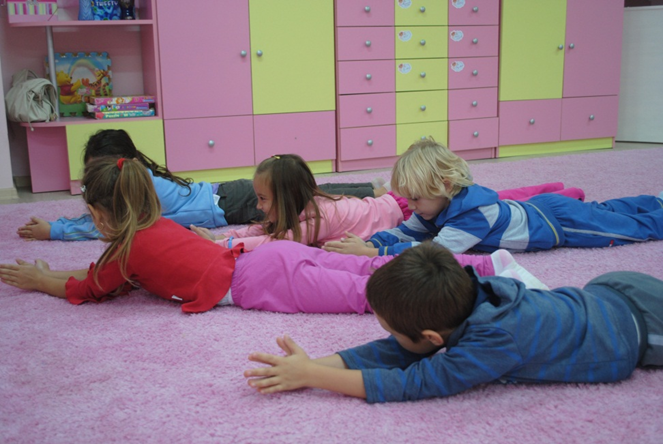 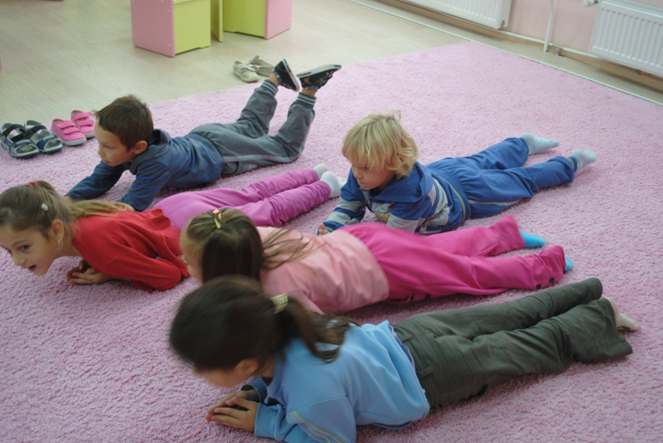 Любопитство- земноводно
Инстинкт-влечуго
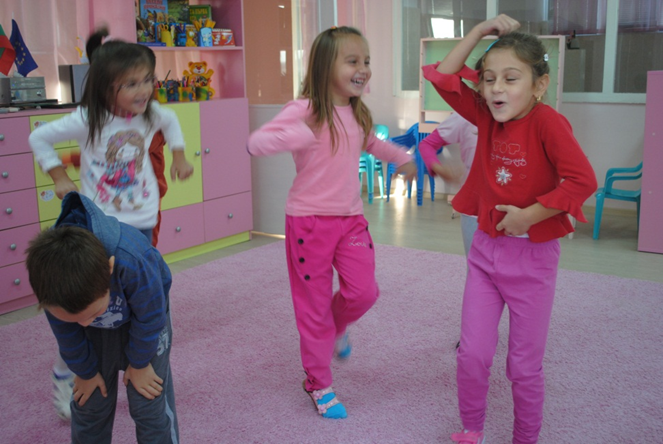 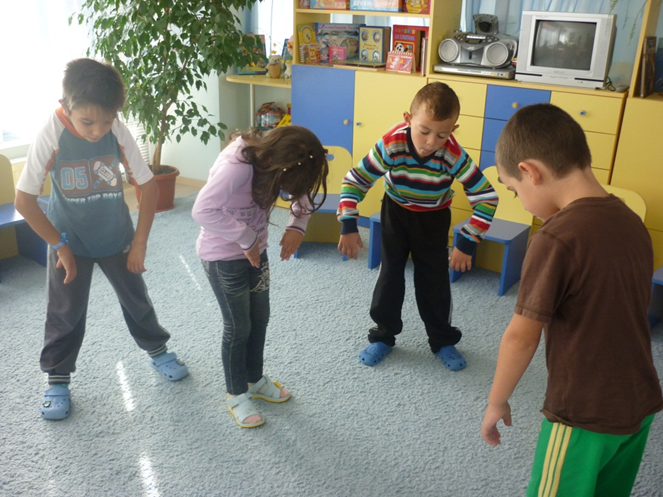 Свързаност- маймуна
Самоконтрол- бозайник
Комуникация- прачовек
Игри за раздвижване на различни части на тялото
„Лейкопласт“
„Гумената шия“
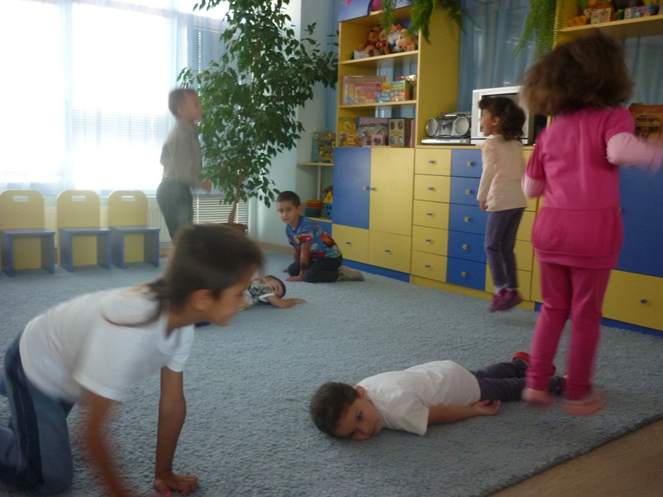 „Подвижните думи“
Дихателни упражнения, регулиращи процеса на дишане и общия ритъм на организма за контролиране на стреса, разтоварване и релакс
Упражнения за максимално поемане на въздух от белите дробове и намаляване на напрежението
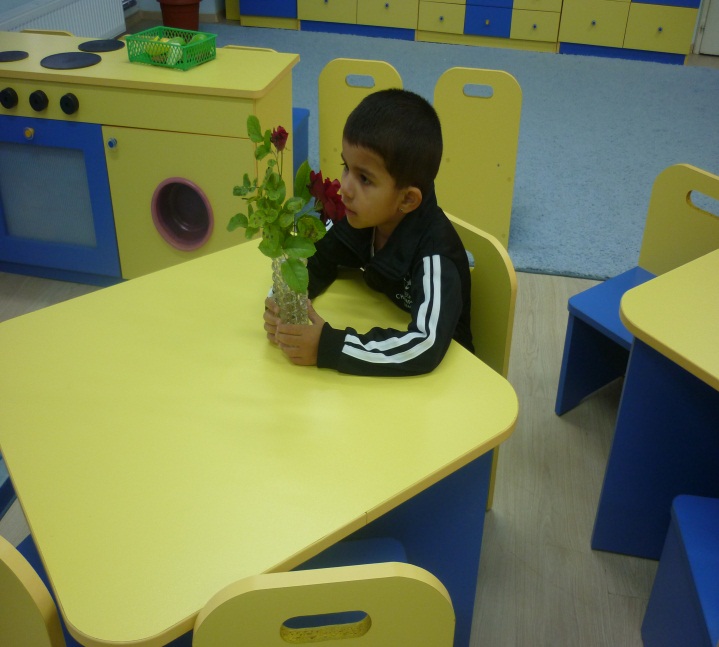 „Ароматно цвете“
„Дълбоко дишане“
„На море“
Упражнения с форсиране на издиха за активизиране на коремната преса, диафрагмата и междуребрените мускули
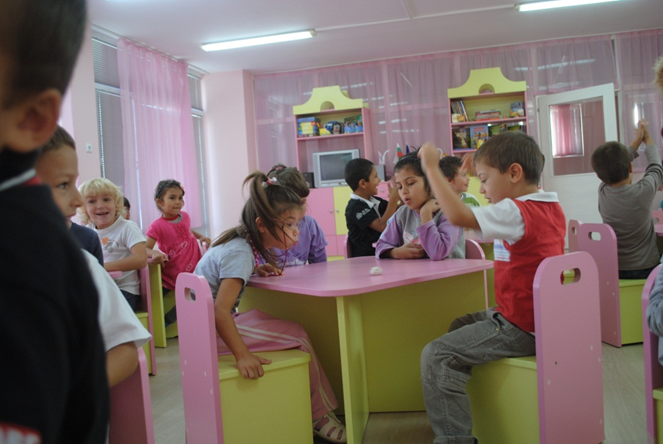 „Хартиеното топче“
„ Капитани“
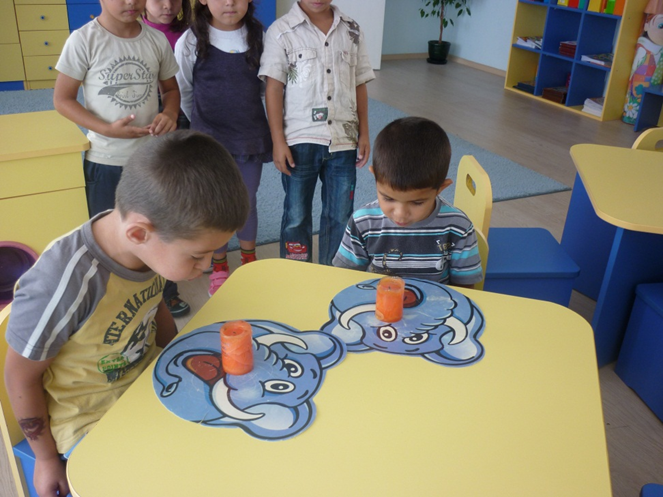 „ Въртележка“
„ Рожден ден“
Смехотерапия- съчетаване на мускулни и дихателни процеси с емоционалното състояние за укрепване на имунитета и намаляване на стреса
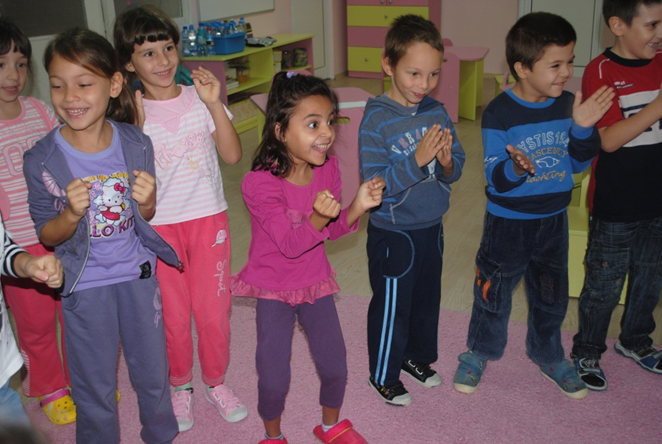 Музикотерапия- психоразтоварващ физически, емоционален, умствен, социален, естетически метод  за подпомагане когнитивното функциониране и моторните умения
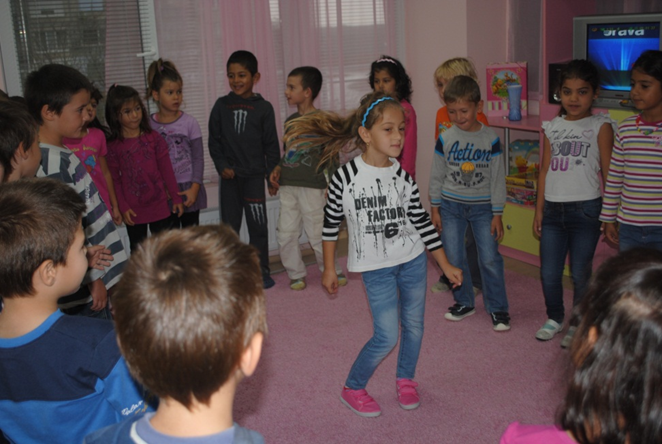 Йога- развиване на опорно- двигателната система, скелета, мускулатурата и връзката между тях, подсилване на вниманието, развиване на въображението и позитивно- креативното мислене
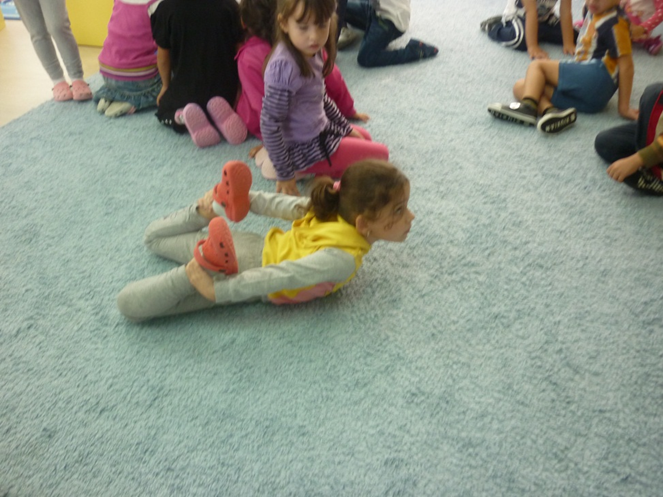 „Заек“
„Лък“
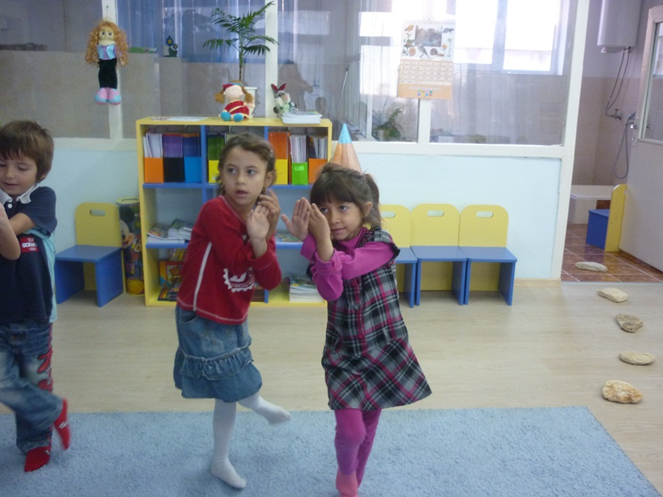 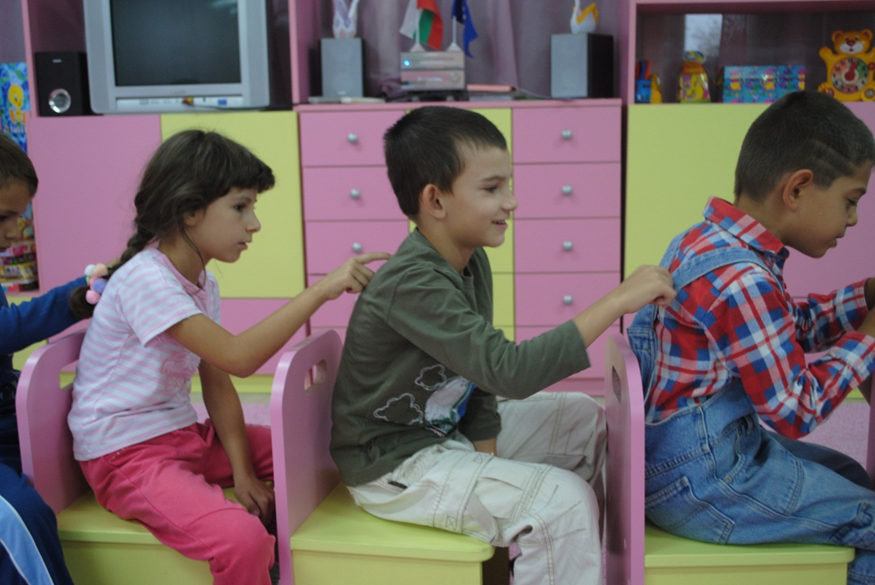 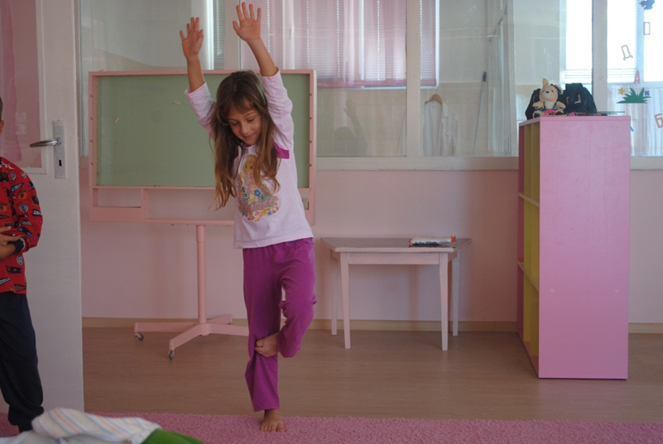 „ Дърво“
„Пишем по гръбчето“
„Орел“
Изводите, които си направихме:      1. Релаксиращите техники оказаха положително въздействие върху децата. Те станаха по- дейни, по- активни и по- работоспособни, организирани и концентрирани.    2. В групите все по- рядко се наблюдаваха прояви на агресивно поведение.    3. Активизирането на фонационното дишане осигури спокойствие и сигурност на речта и на общуването между децата.            
          

       Да посеем зрънцето на добротата- това е най- големият дар, който можем да дадем на нашите деца!